You Project Title Here
Lab Course / Praktikum: Winter Semester 2011/2012Project Management and Software Development for Medical Applications
Your name goes here
Supervised by: Your supervisor(s) name goes here
Computer Aided Medical Procedures (CAMP), Technische Universität München, Germany
Introduction
Provide short background about the work and explain the goal of this project

Motivate the audience and tell why this work is important

Tell us about previous works in this direction (if there is any, Google it to find out!)

And yep, you should fit all these in one slide! so pick the highlights.
Lab Course / Praktikum: Project Management and Software Development for Medical Applications
2
Functional Requirements
The final software should meet following constraints
Host operating system
Memory and performance time constraints
Graphical user interface constraints (if applicable)
Basic architectural considerations such as web-based
Development language and IDE
Feel free to add more items based on your project here as your supervisors told you

Again all this just in one slide!
Lab Course / Praktikum: Project Management and Software Development for Medical Applications
3
Use case diagram
Put your use case diagrams in here (Here you can add one more page including another diagram)
Lab Course / Praktikum: Project Management and Software Development for Medical Applications
4
Resources and time constraints
Resources
Define what kind of resources is needed in your project.
For each item also mention who suppose to provide this resource.
For each let us know if you have it or still waiting for it.


Timeline
Plan you projects and define some mile stones.
In one sentence explain your mile stones’ achievements.

All in this slide only!
Lab Course / Praktikum: Project Management and Software Development for Medical Applications
5
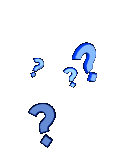 Questions
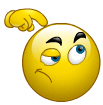